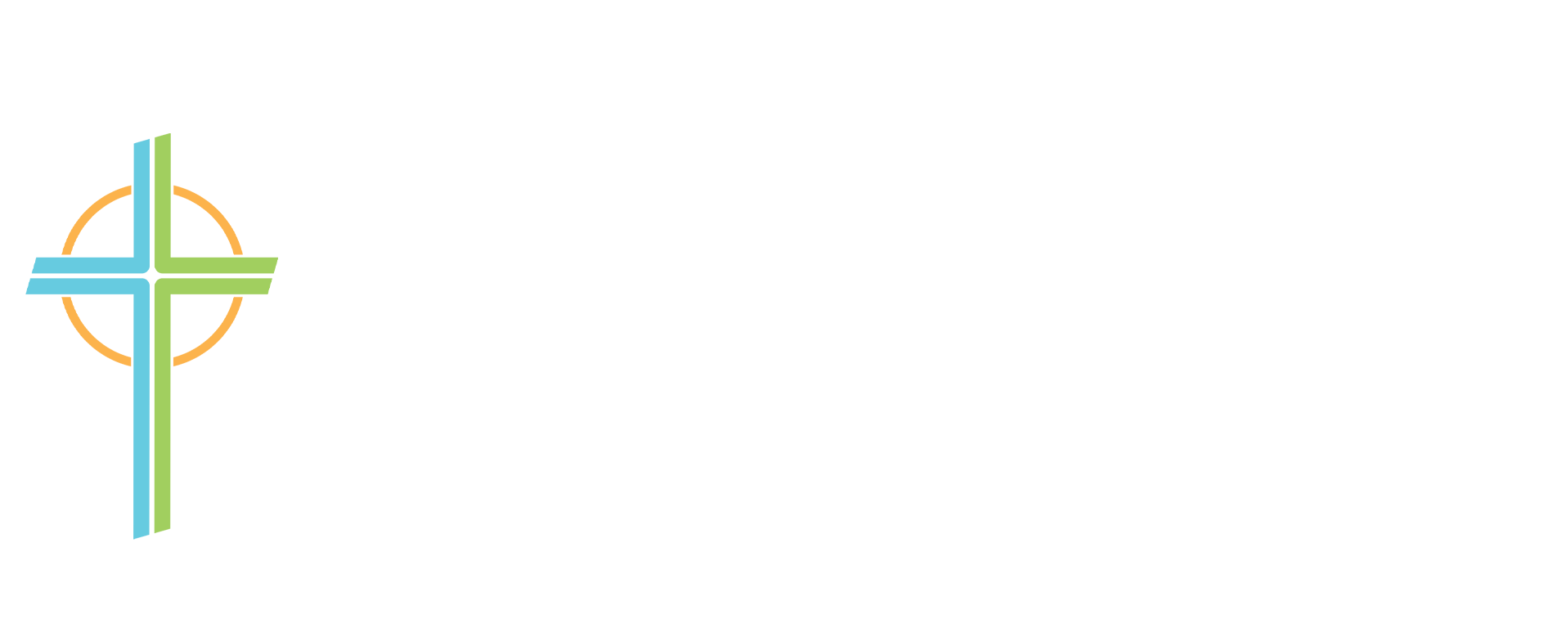 主日敬拜
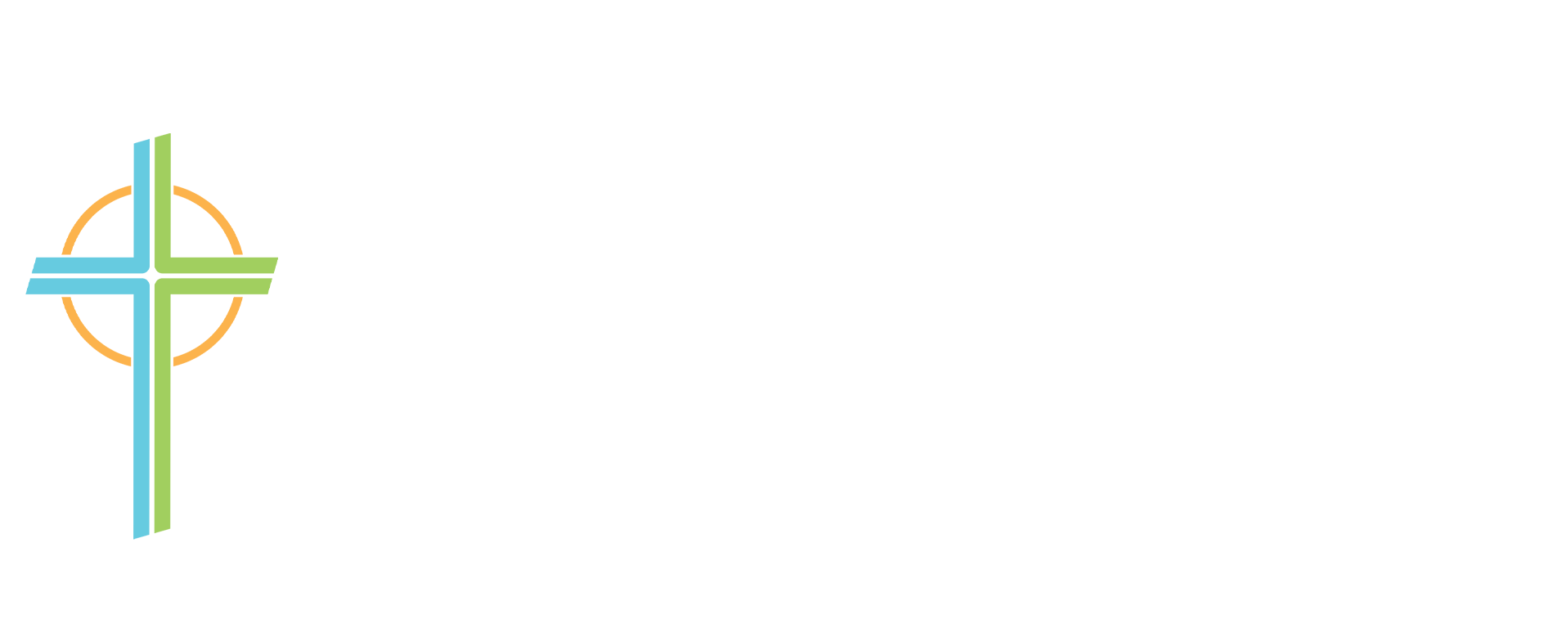 主日敬拜程序
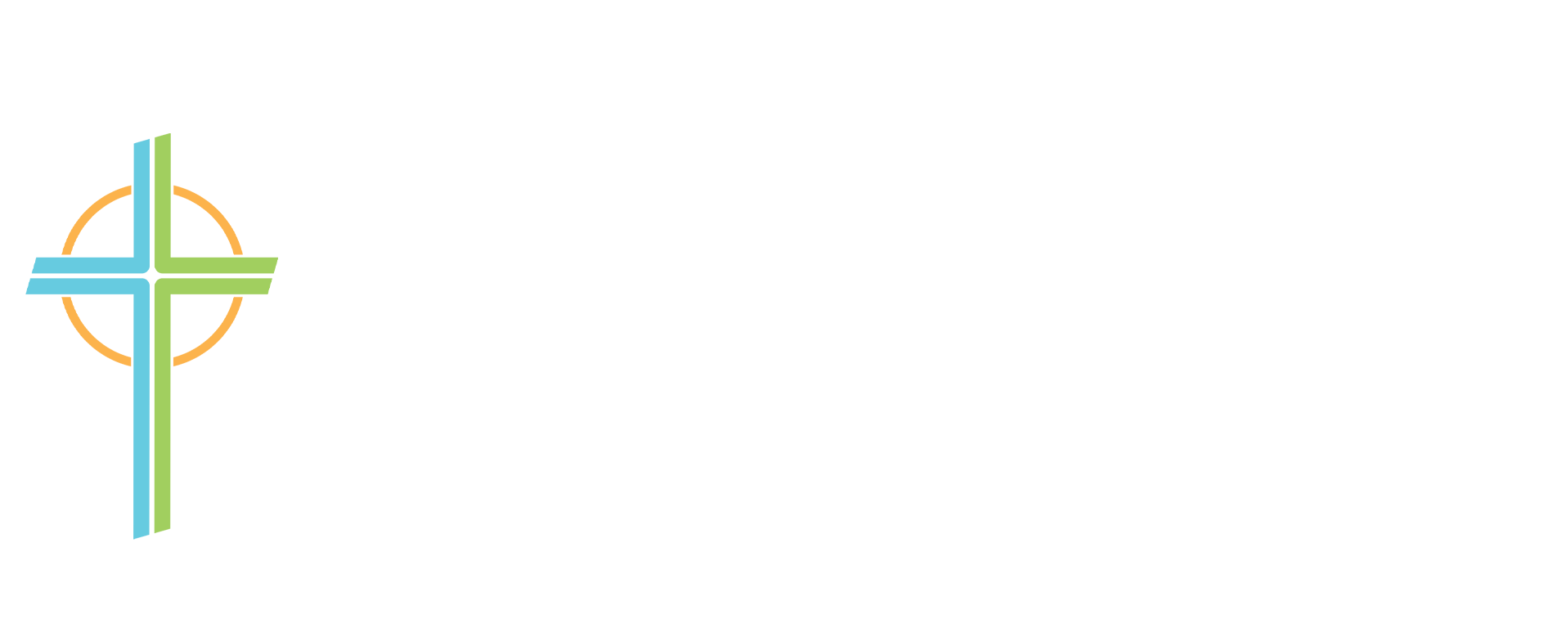 主日敬拜程序
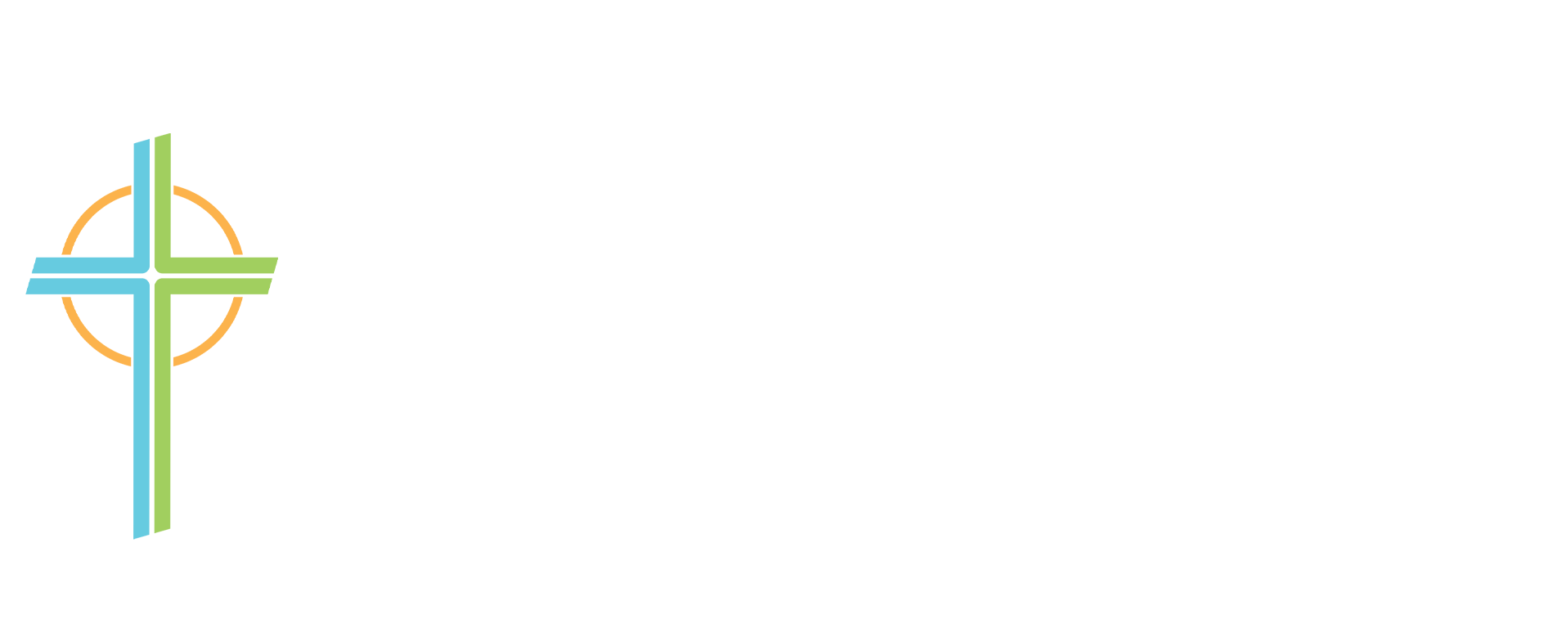 歡迎新朋友
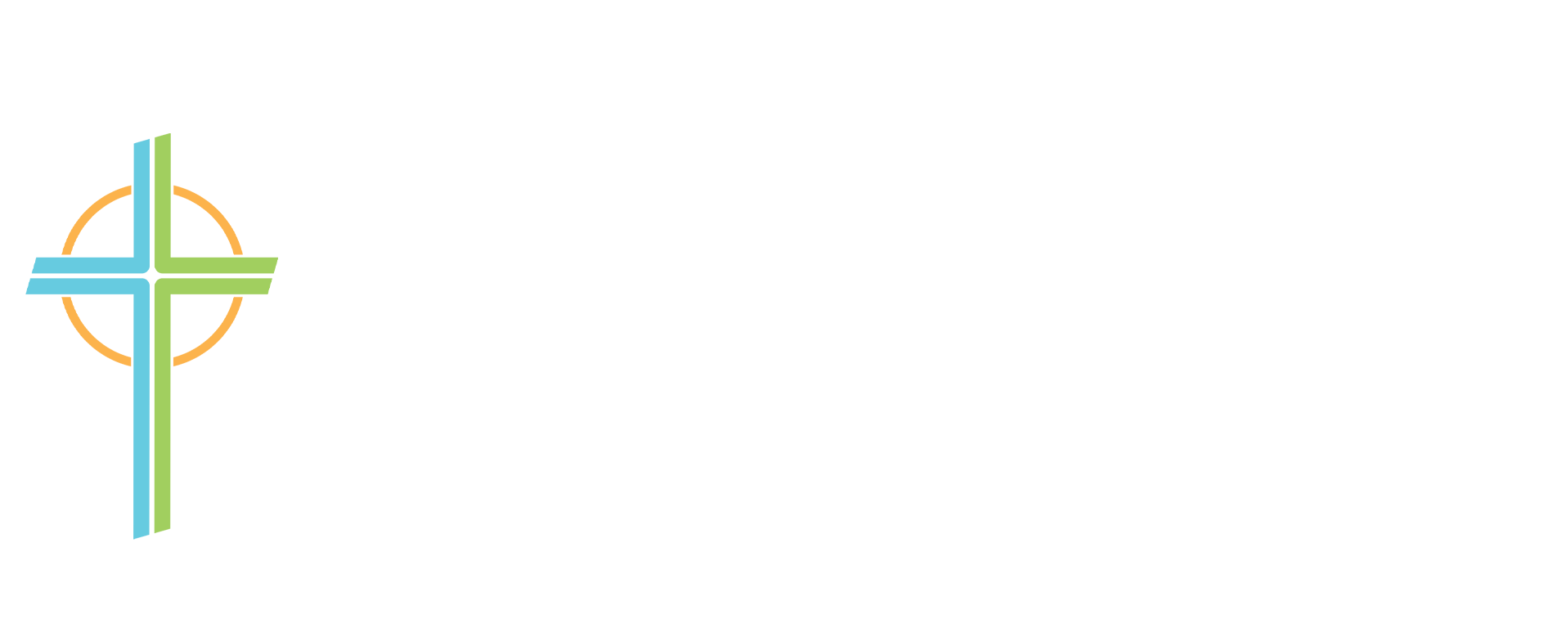 本週二(7/18)晚上7:30網路禱告會的主題為「敬拜的人生」，由林見興長老帶領。
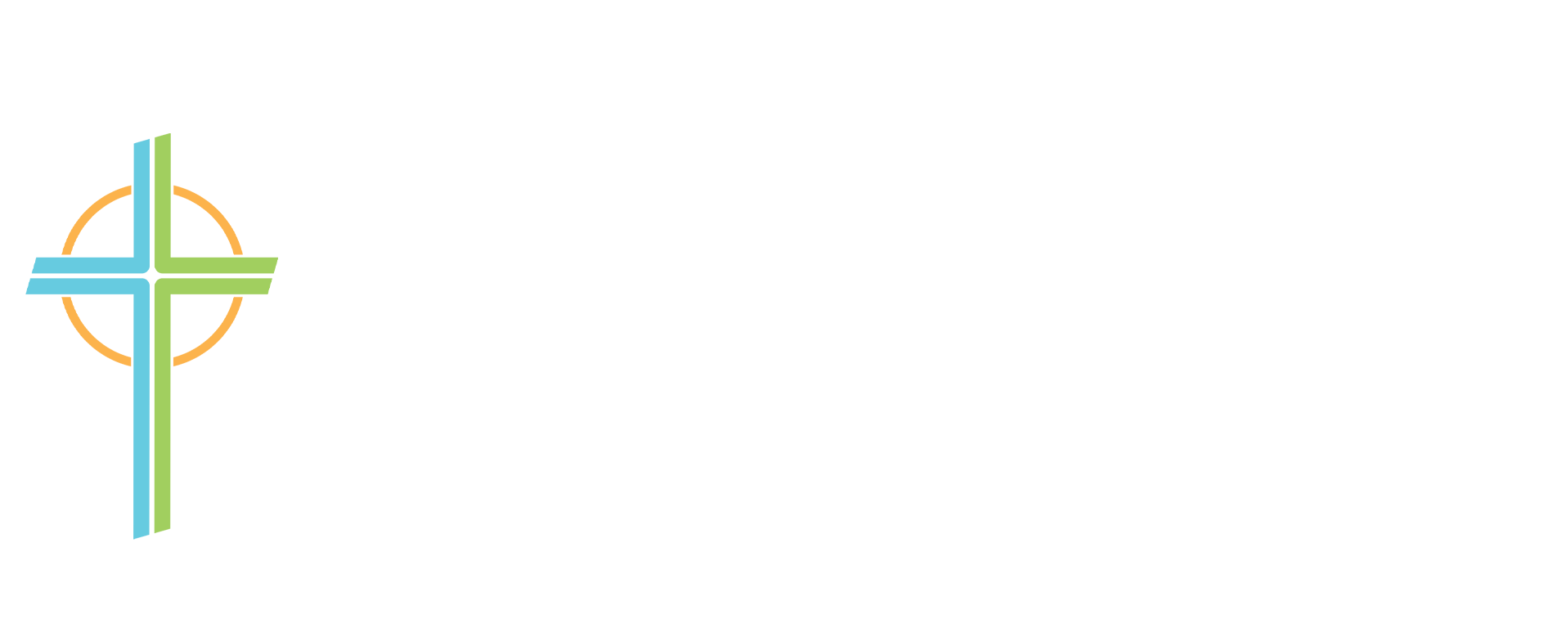 成人主日學下主日(7/23)
信徒造就課程“真理進階”班 第十課的内容為“基督的位格(下)” 。
時間：每主日上午9點半開始
地點: 教會圖書館。
ZOOM:	858 105 9768
PW:			hecsd
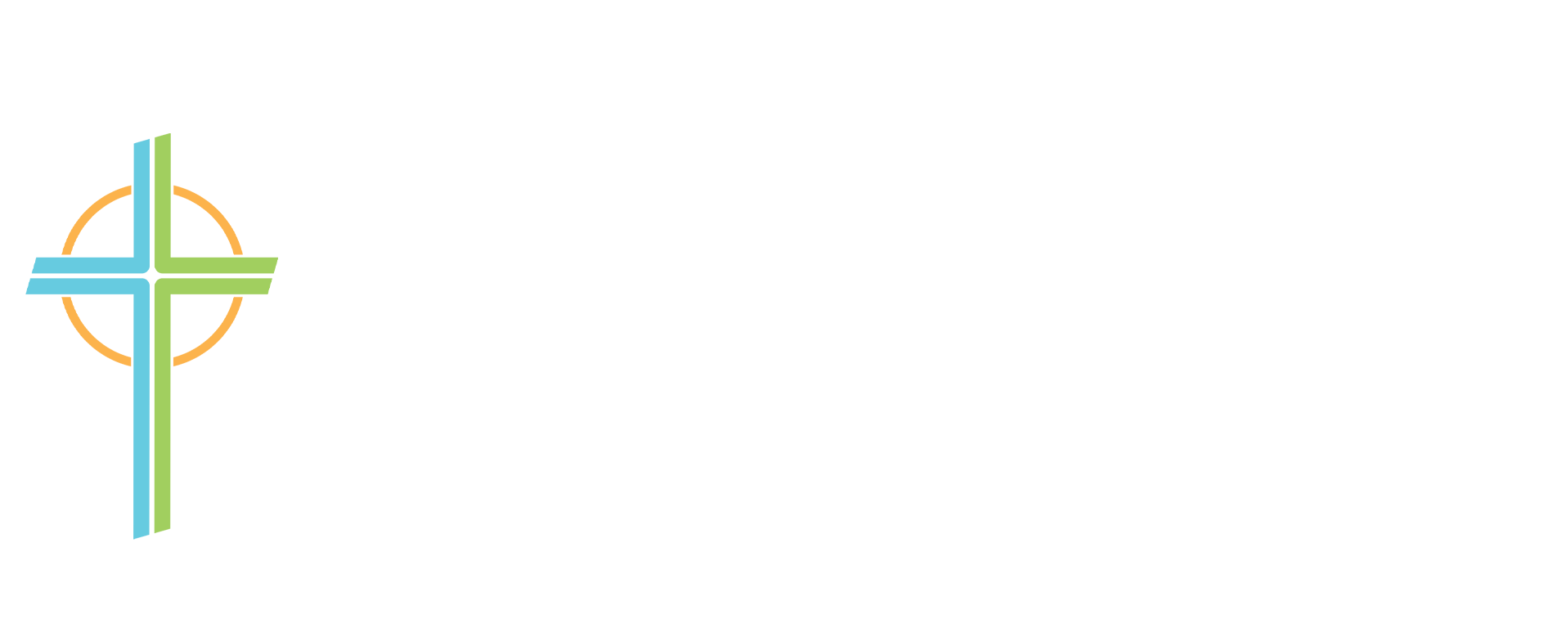 “《聖經書卷》班”《創世記》課程第十五課内容為“《創世記》34-36章 雅各的兒子們和以掃的後代”，由戚洪弟兄帶領 。
時間：每主日上午9點半開始
地點:  202教室
ZOOM:	858 205 9768
PW:			hecsd
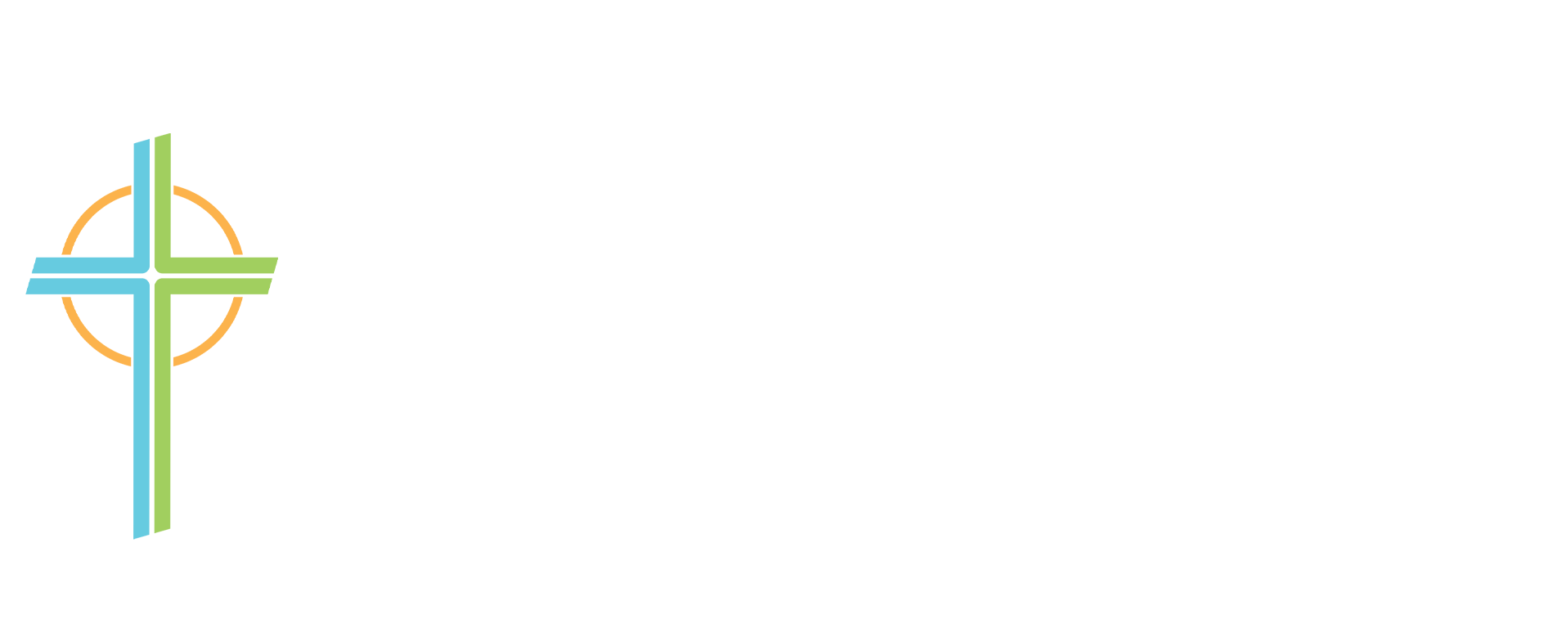 教會將於近日開辦會員班，歡迎有更多重生得救的弟兄姐妹一起來認識聖雅教會的歷史、信仰、組織、同工和章程。請願意成爲教會會員的弟兄姐妹向林見興長老報名。
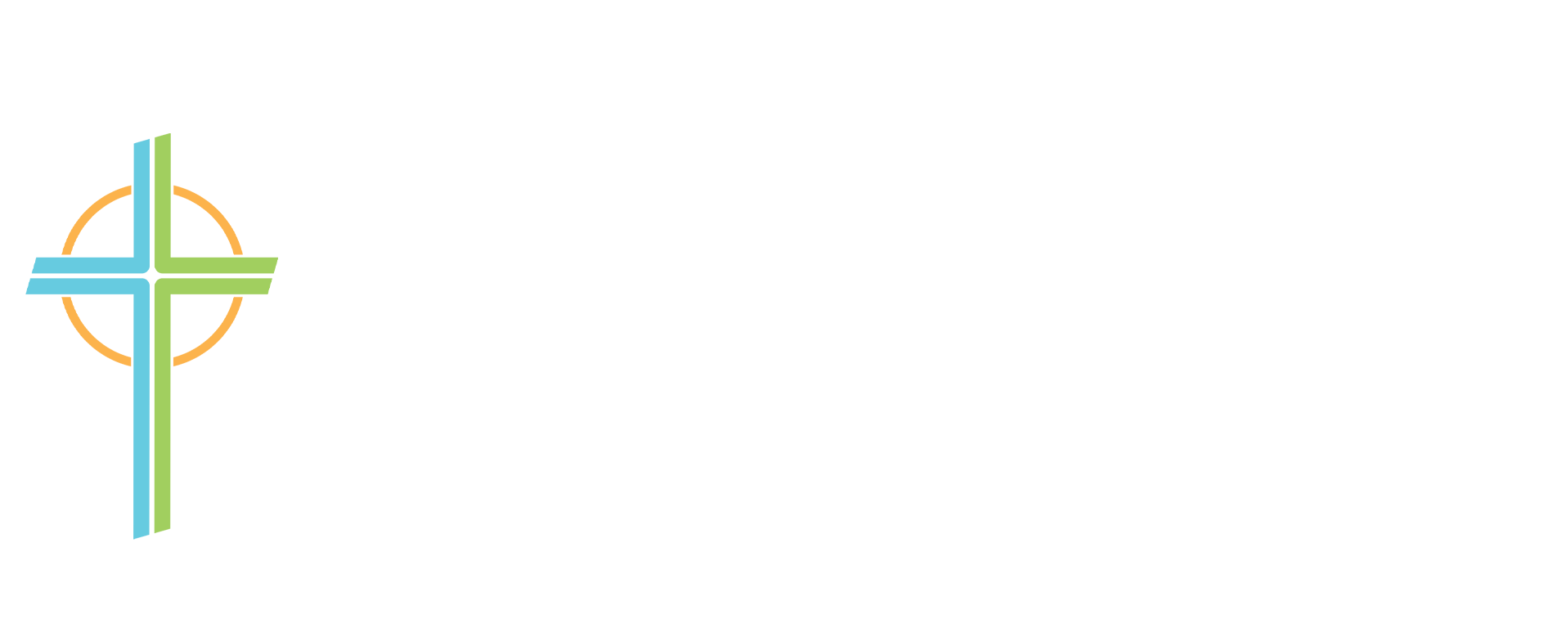 本教會前會友吳萬俊(Robert) 、鍾如蘭(Rebecca)夫婦將在7/28(週五)晚上團契時間（8-9:30pm）在缐分享他們在臺灣的傳福音事工。歡迎弟兄姊妹踴躍參加。
ZOOM ID:858 001 9768
PW: hecsd
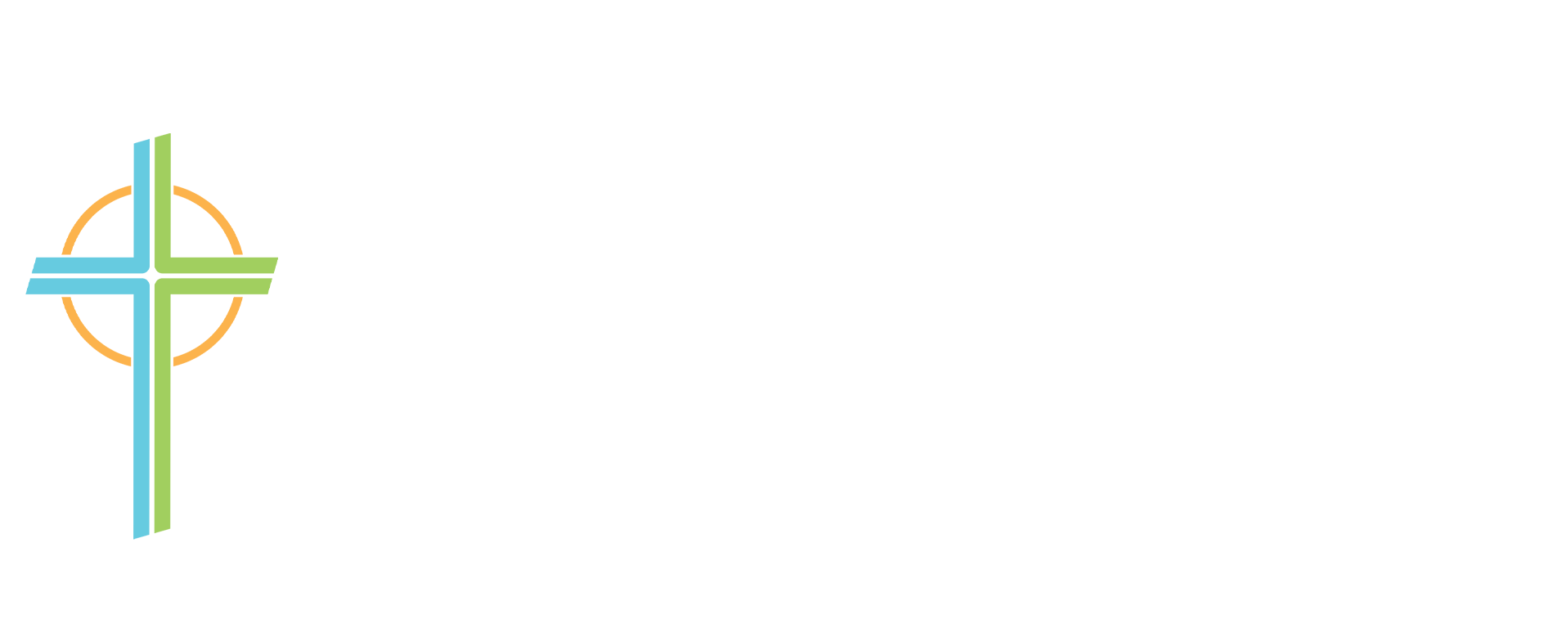 教會組織秋季Tijuana週末短宣(Mexico Caravan Ministries），時間為9/22週五傍晚至9/24週日早上。計劃為當地有需要的家庭搭建一個房間，詳情點擊http://www.mexicocaravanministries.com。報名截止日期為7/23。
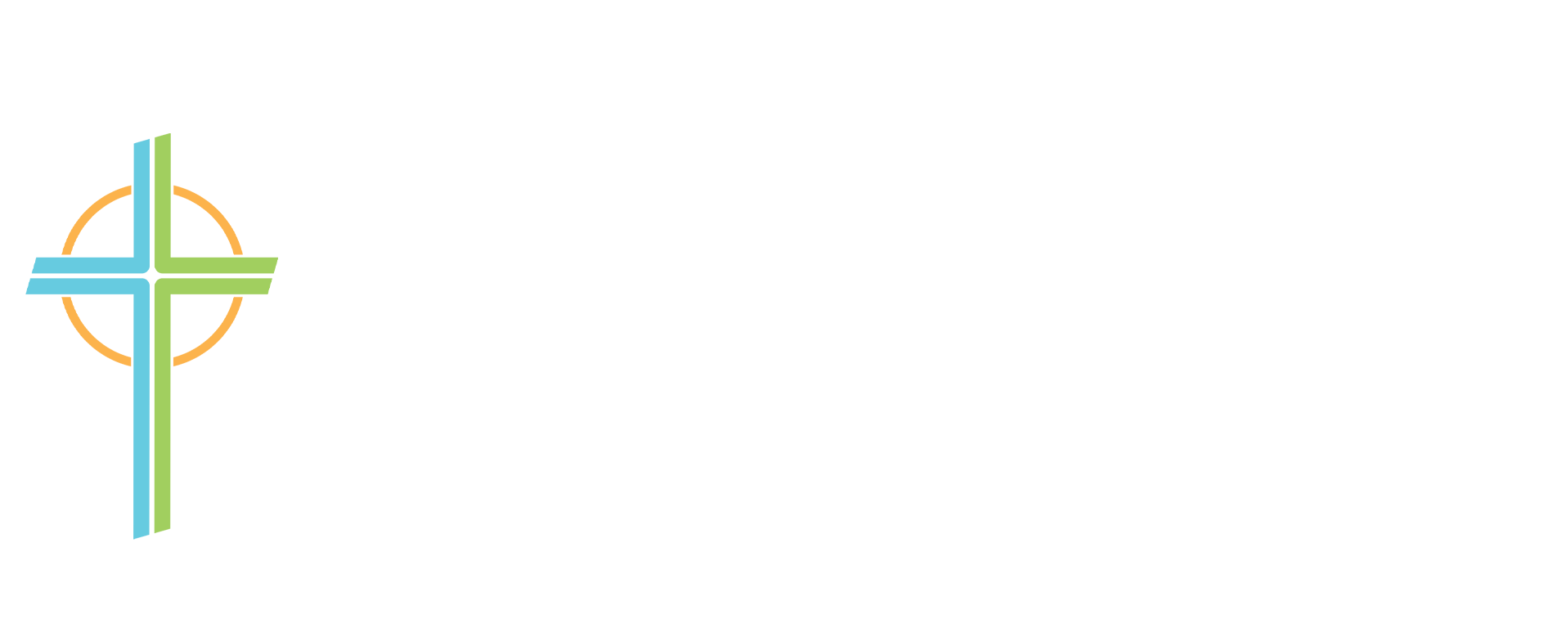 今年教會暑期兒童聖經營(VBS)將於8/7-8/11每日上午9am-12pm在教會舉行，招收K-5年級的兒童，有需要的家庭請留出時間參加，並邀請朋友鄰居(報名二維碼和海報請見附頁五)。
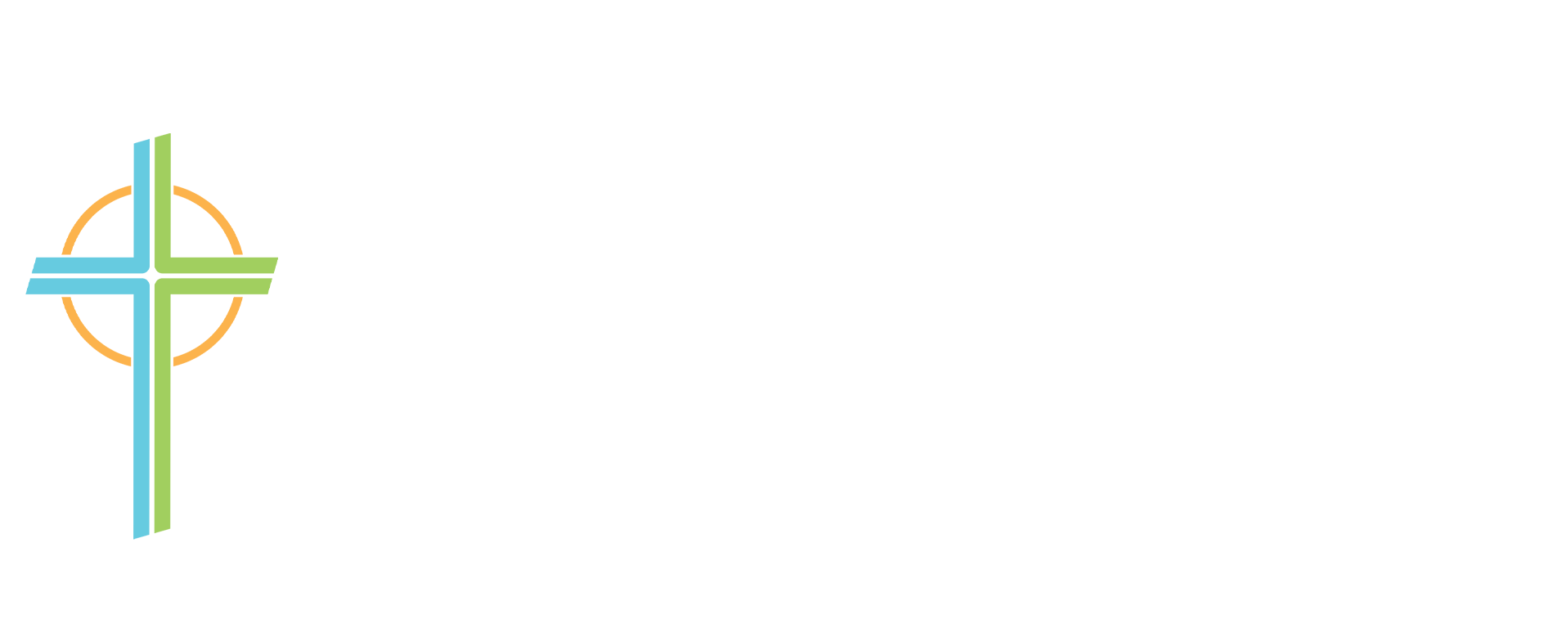 或向楊咏紅姐妹(Yvonne)報名。目前需要各方面的同工， 歡迎有感動的會衆積極報名。若需要了解更多詳情，請與周聰敏(Karen)執事聯係。
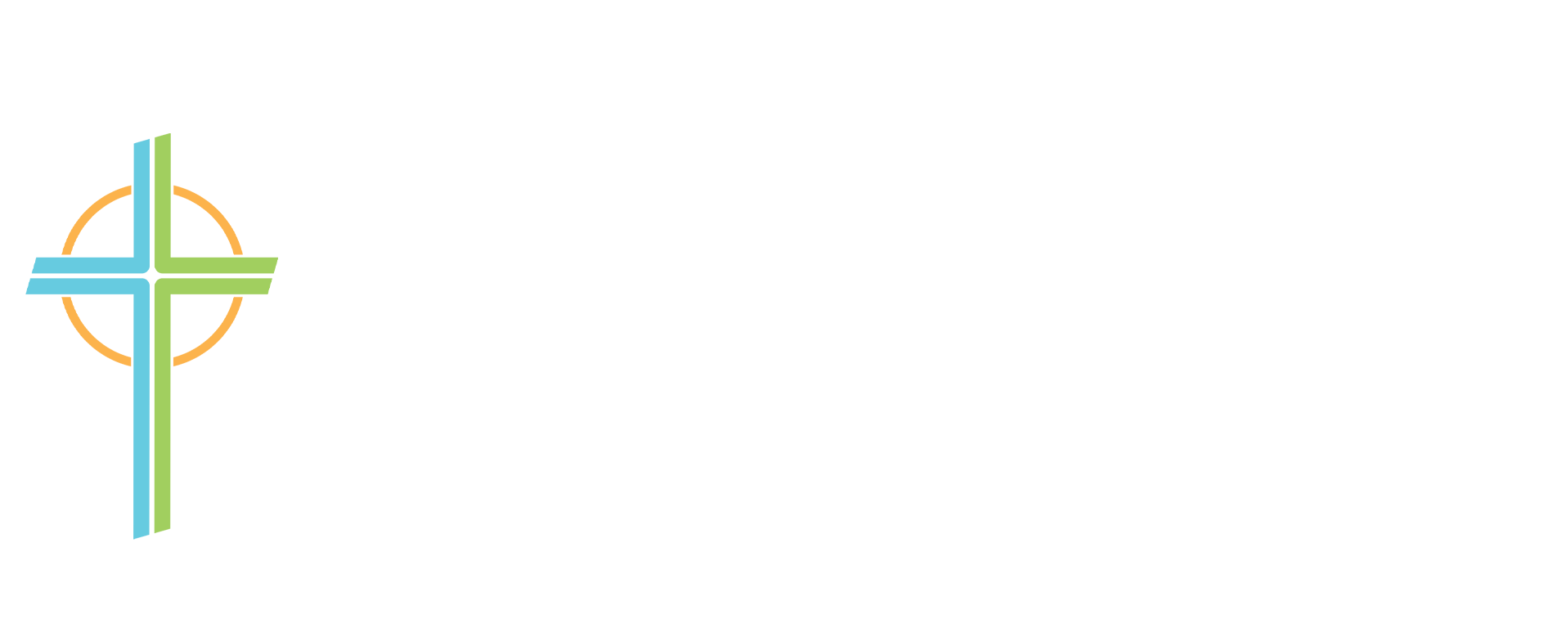 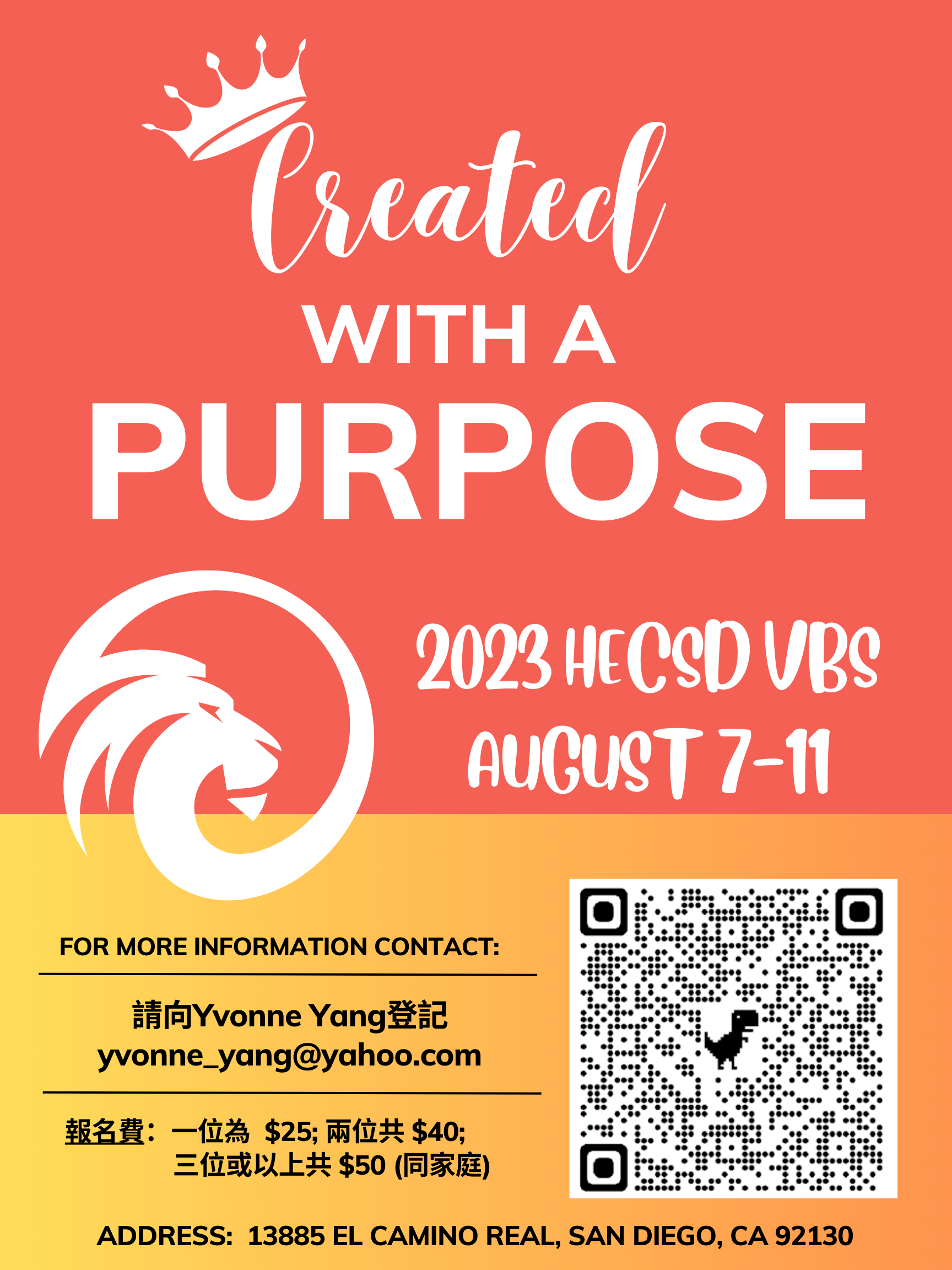 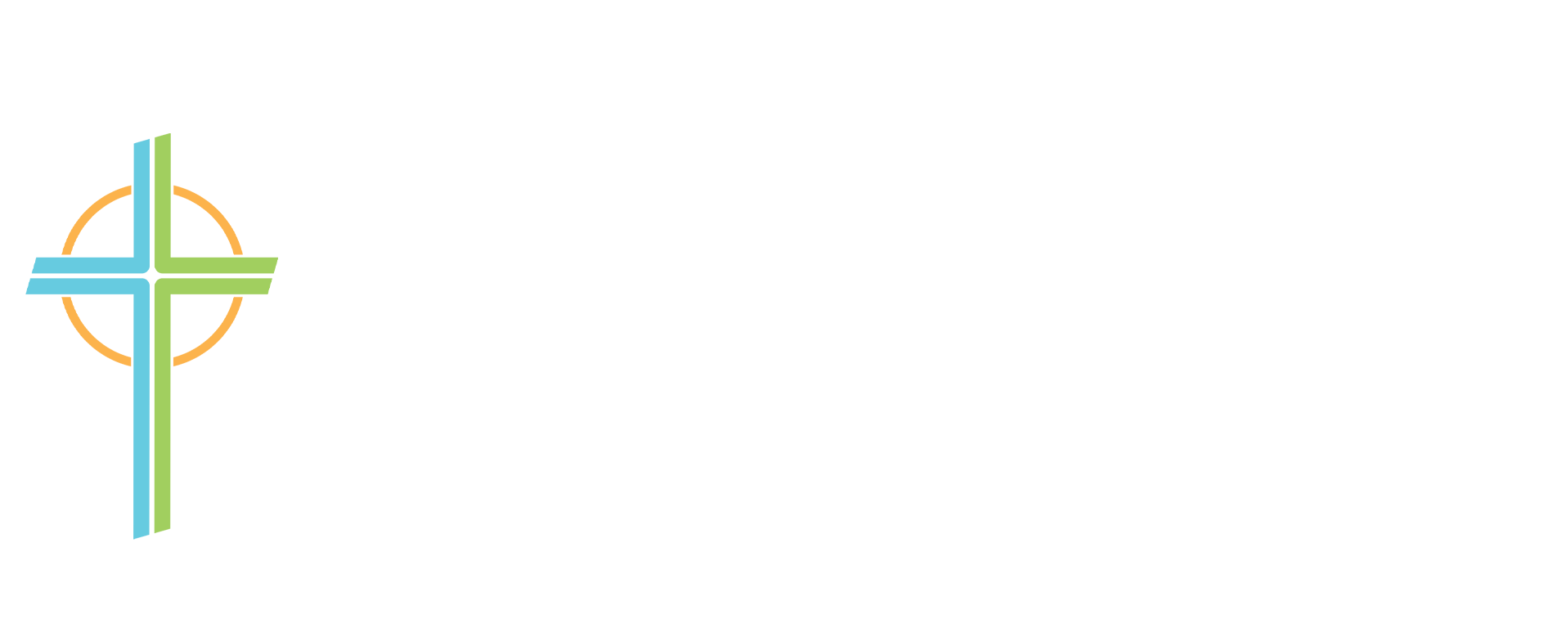